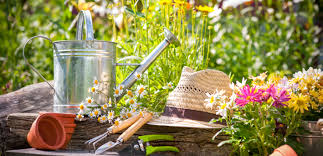 Concours « Maisons et Balcons Fleuris 2019 »
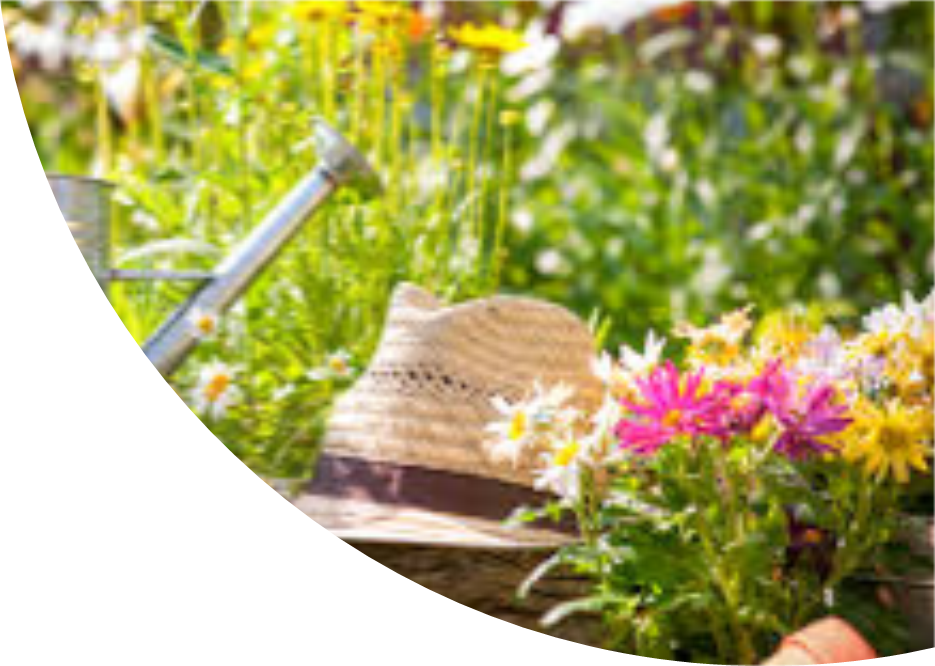 Catégorie : Maisons individuelles
Maisons avec jardin
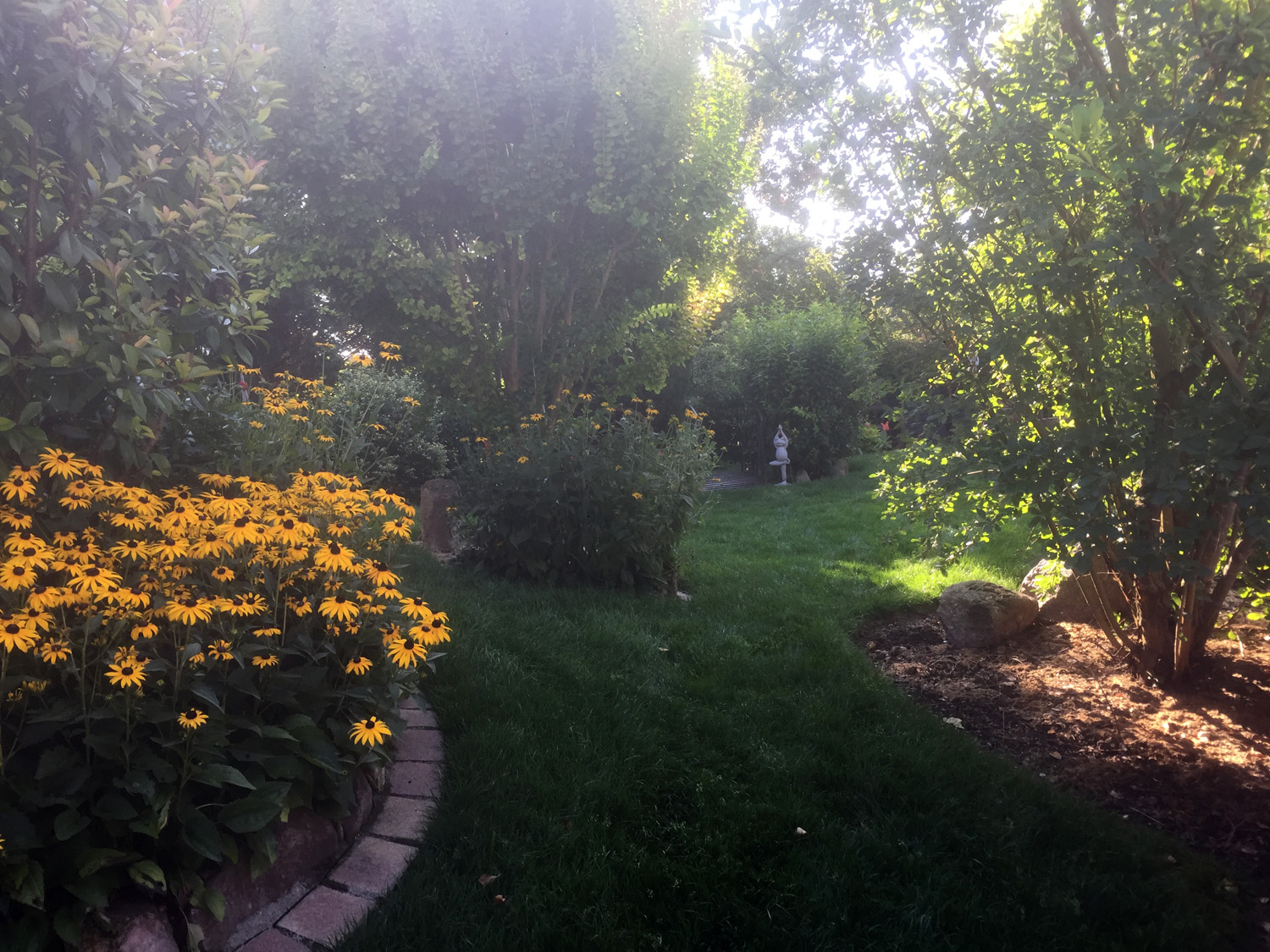 1ère Madame Françoise LAMARRE
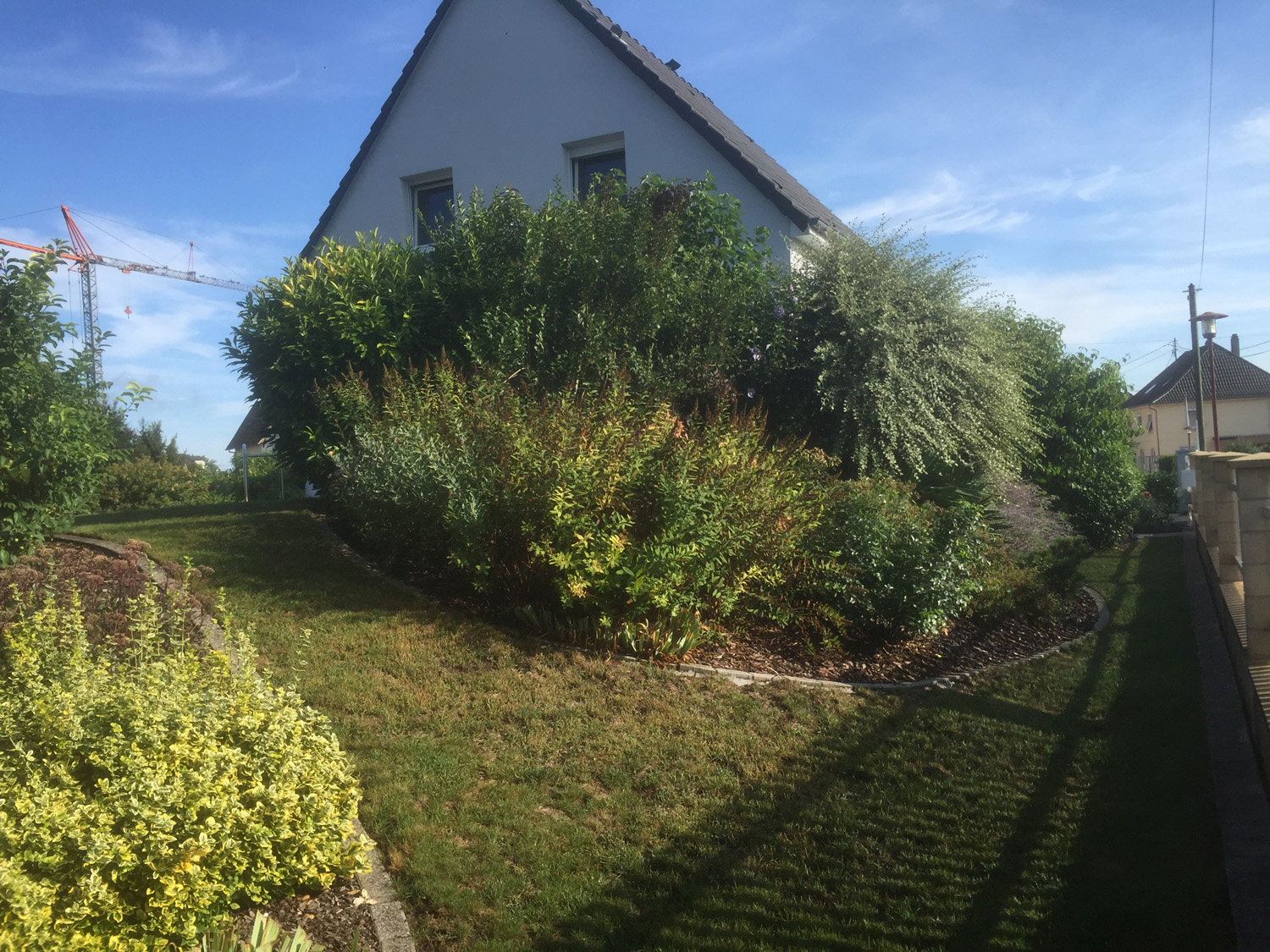 2ème Madame Brigitte HENNER
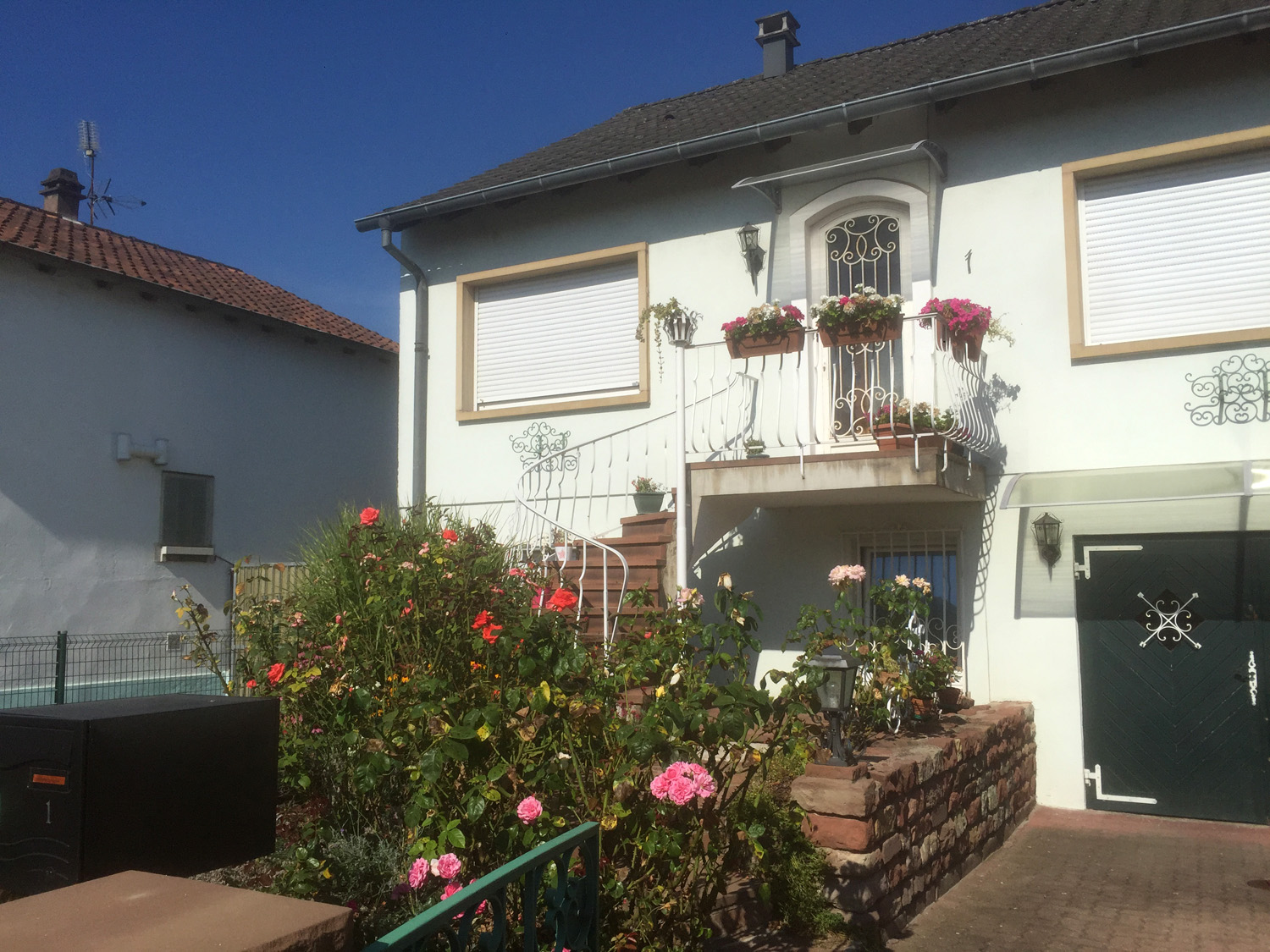 3ème Monsieur Hubert AMSINGER
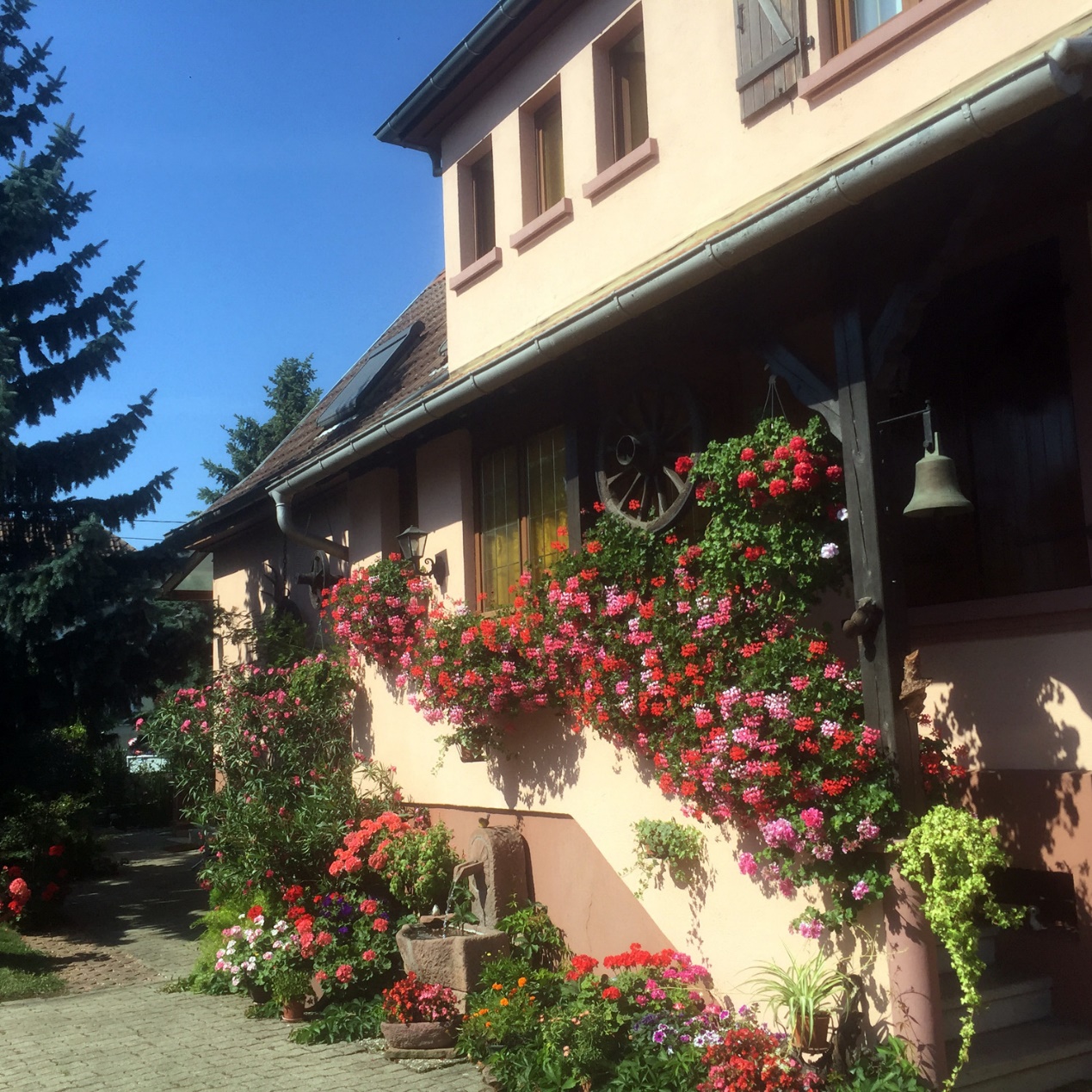 4ème Madame Monique BONN
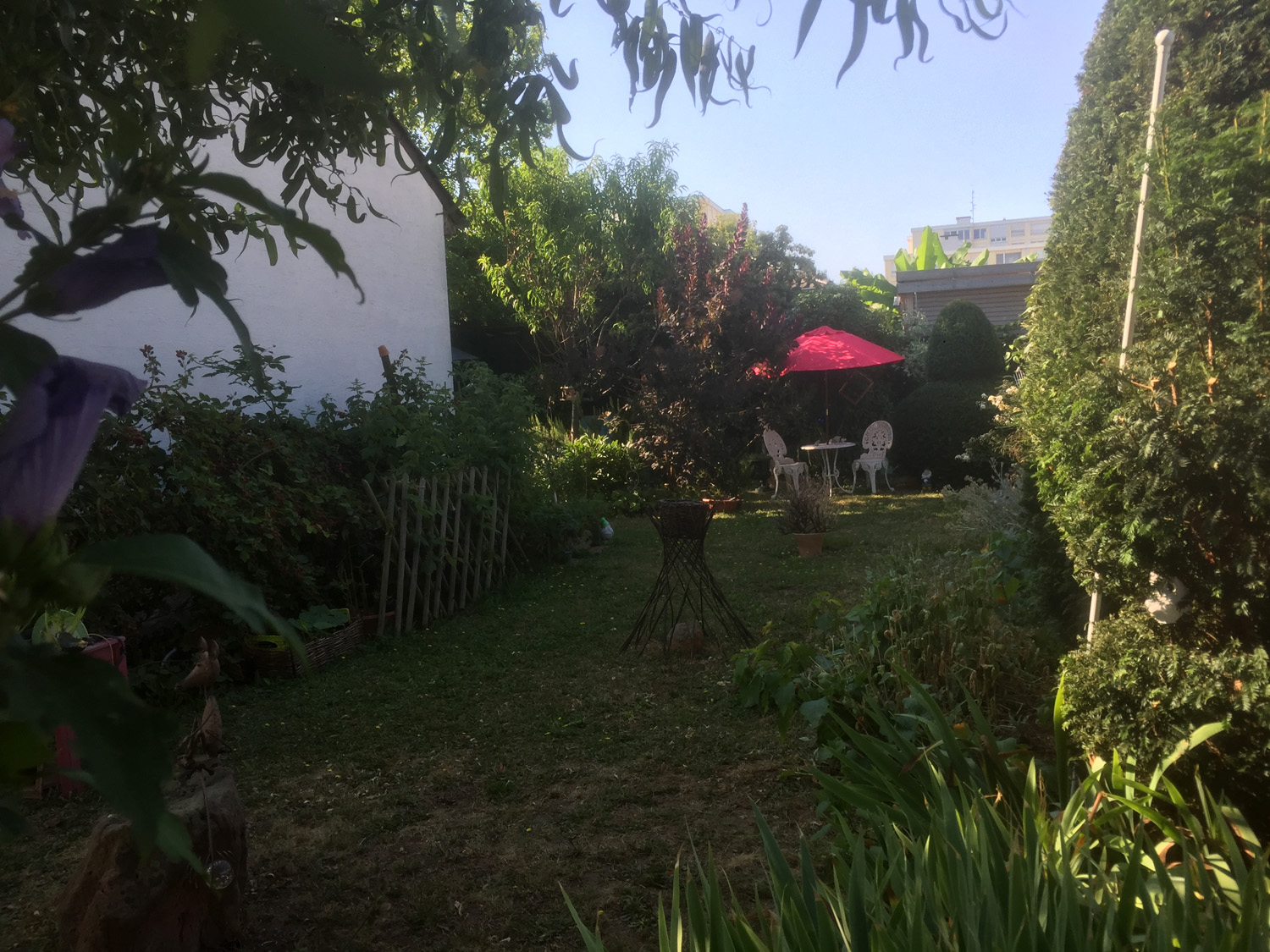 5ème Madame Sylviane HECKMANN
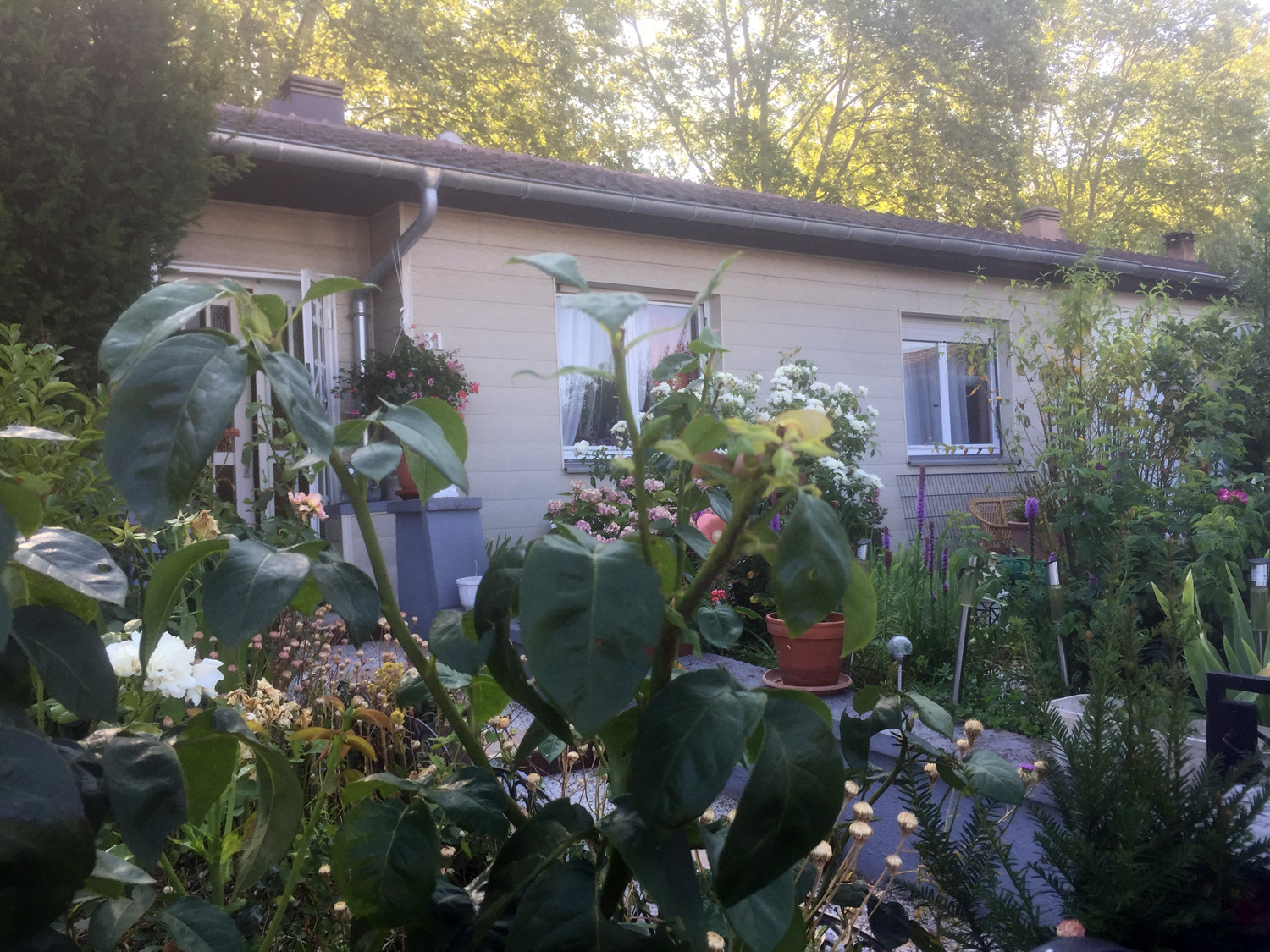 6ème Madame Kherira BELAHOUEL
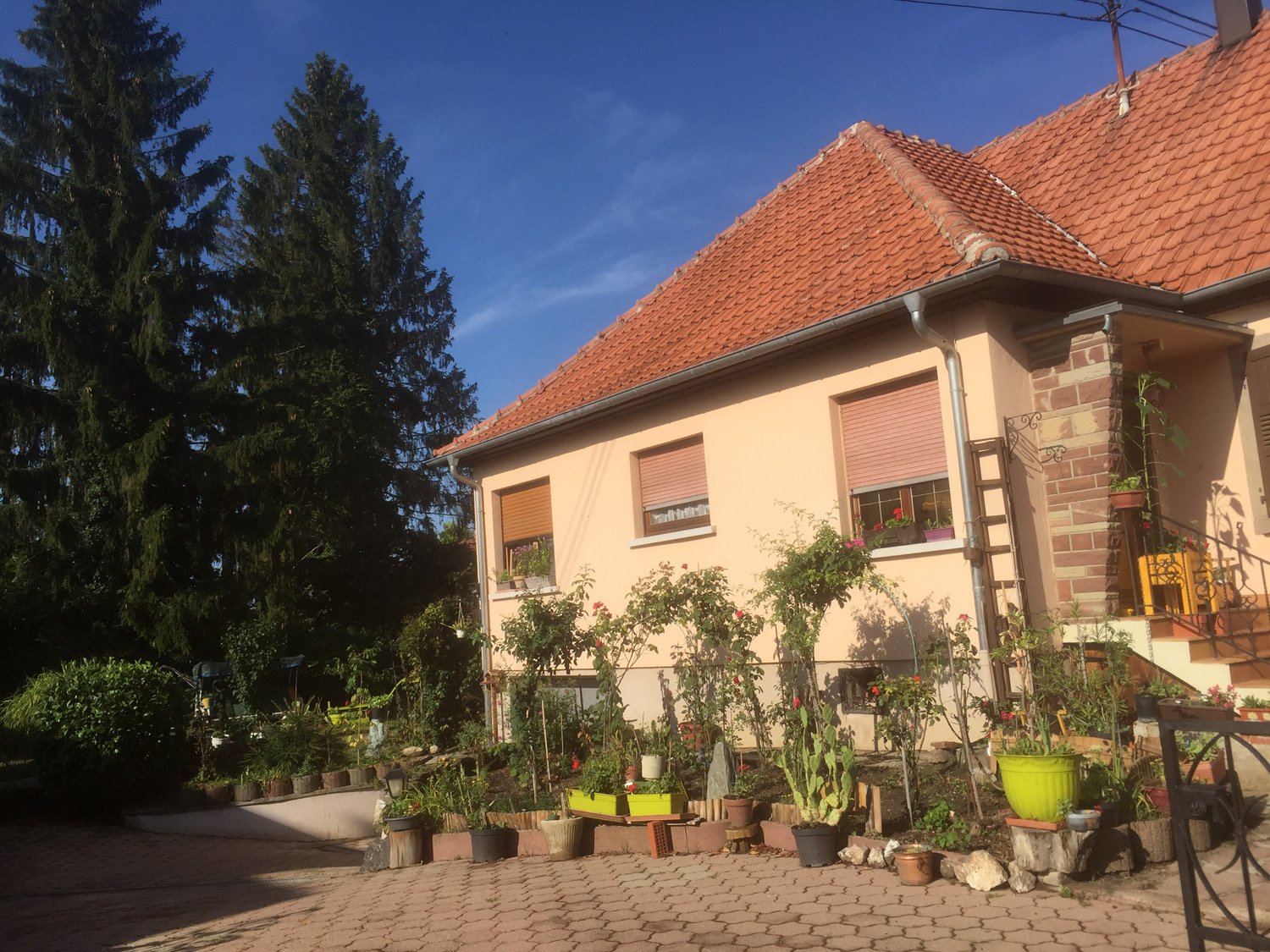 6ème ex Monsieur Jean-Jacques FUGER
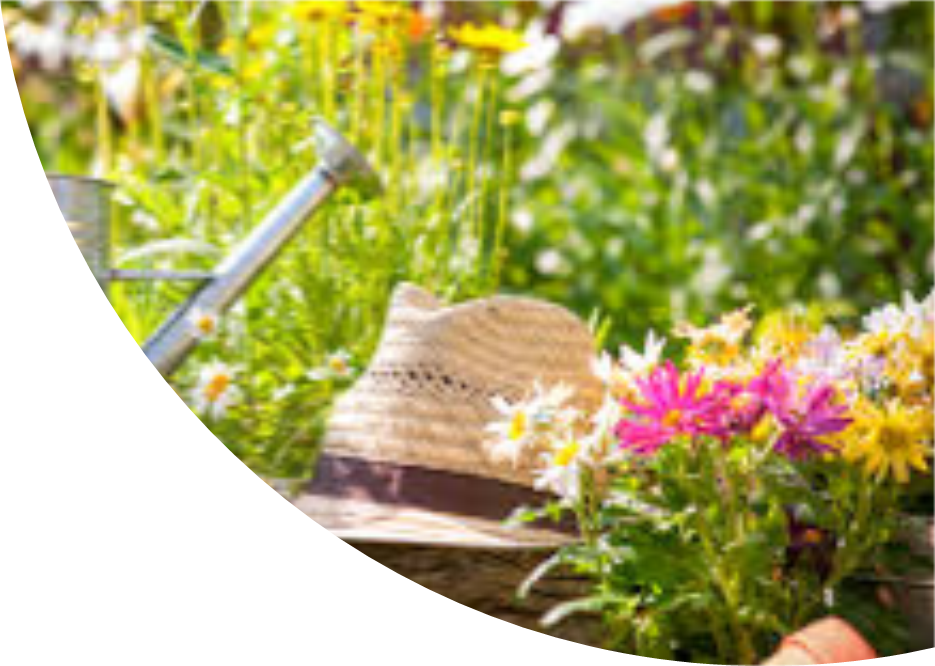 Catégorie : Maisons individuelles
Maisons avec cour ou murs
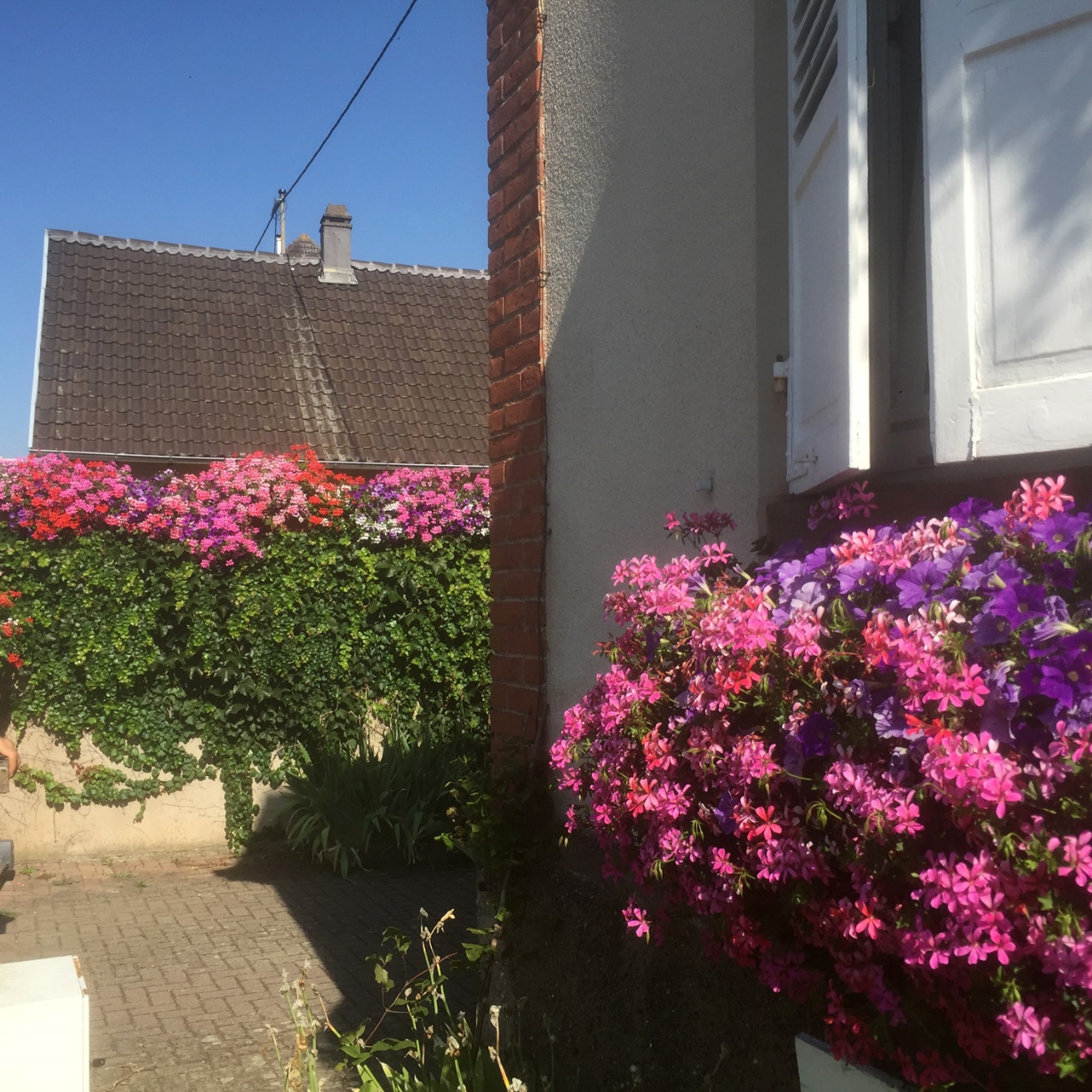 1er Monsieur Christian ERB
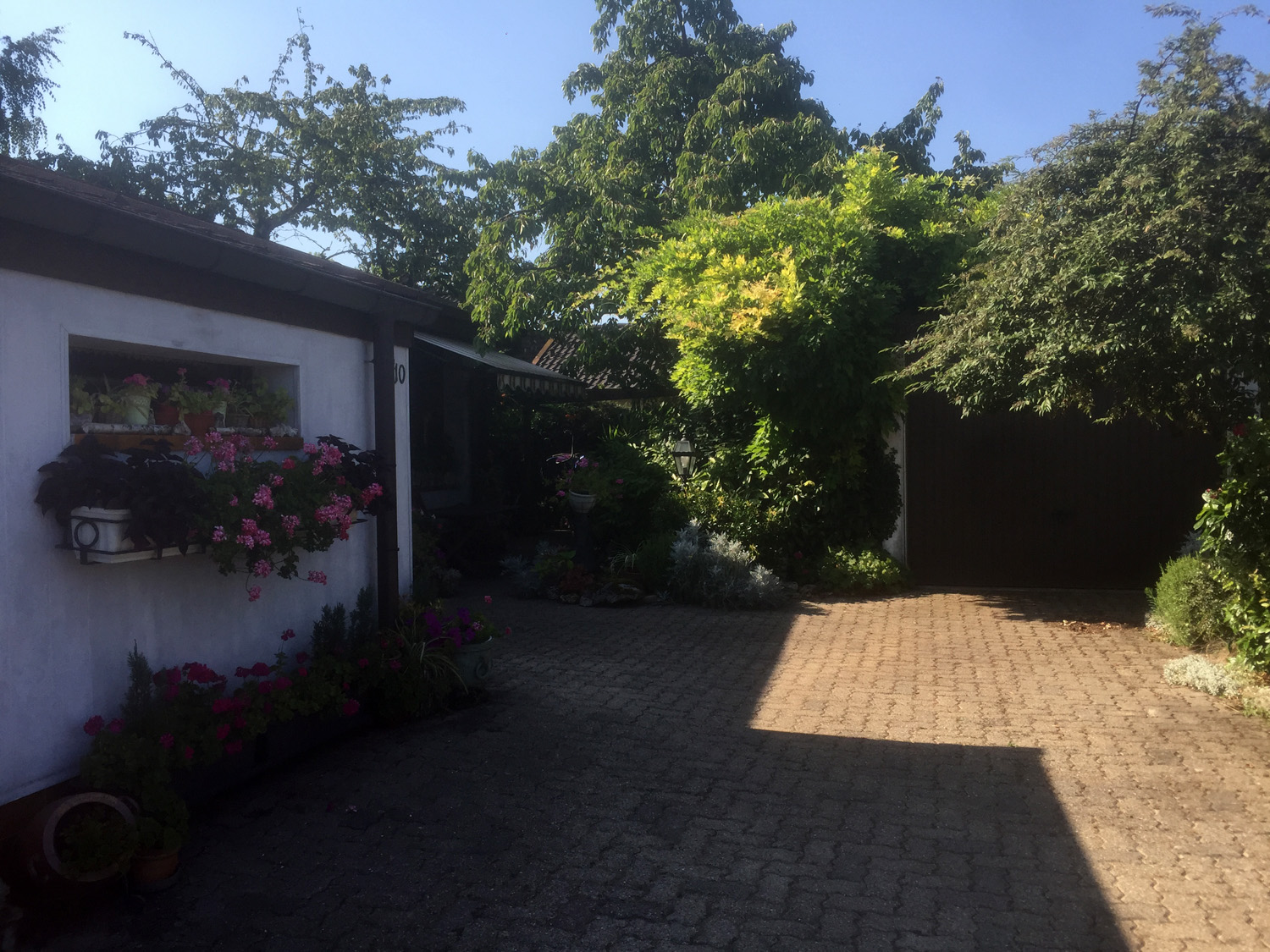 2ème Madame Marie-José GROSS
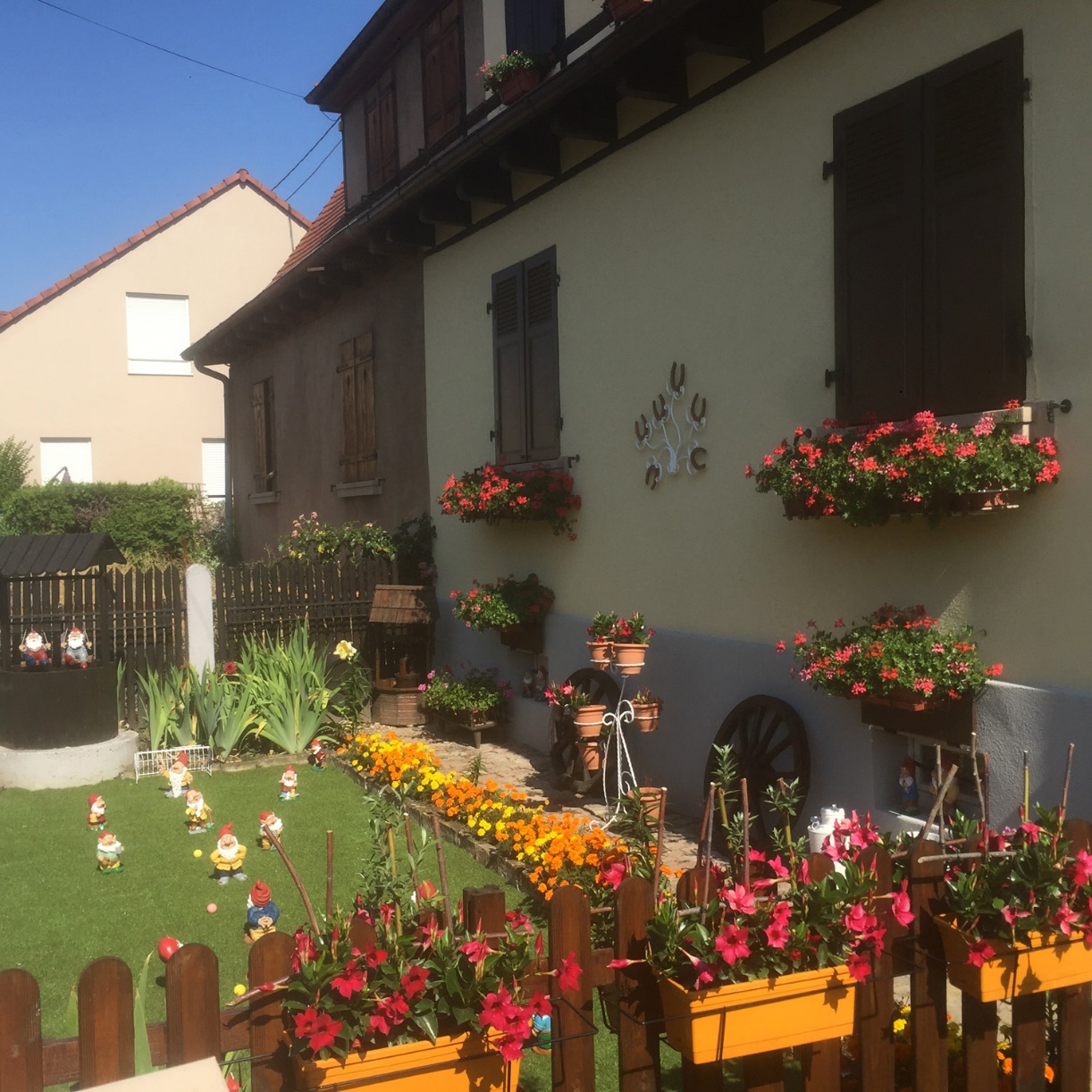 Madame Irène BIDAULT de GARDINVILLE
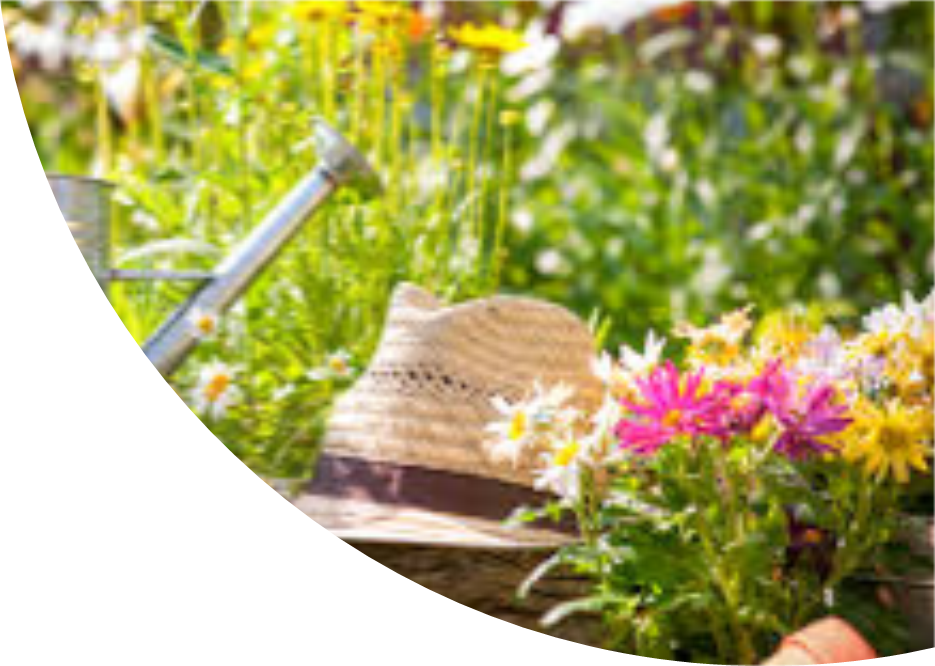 Catégorie :
Jardins
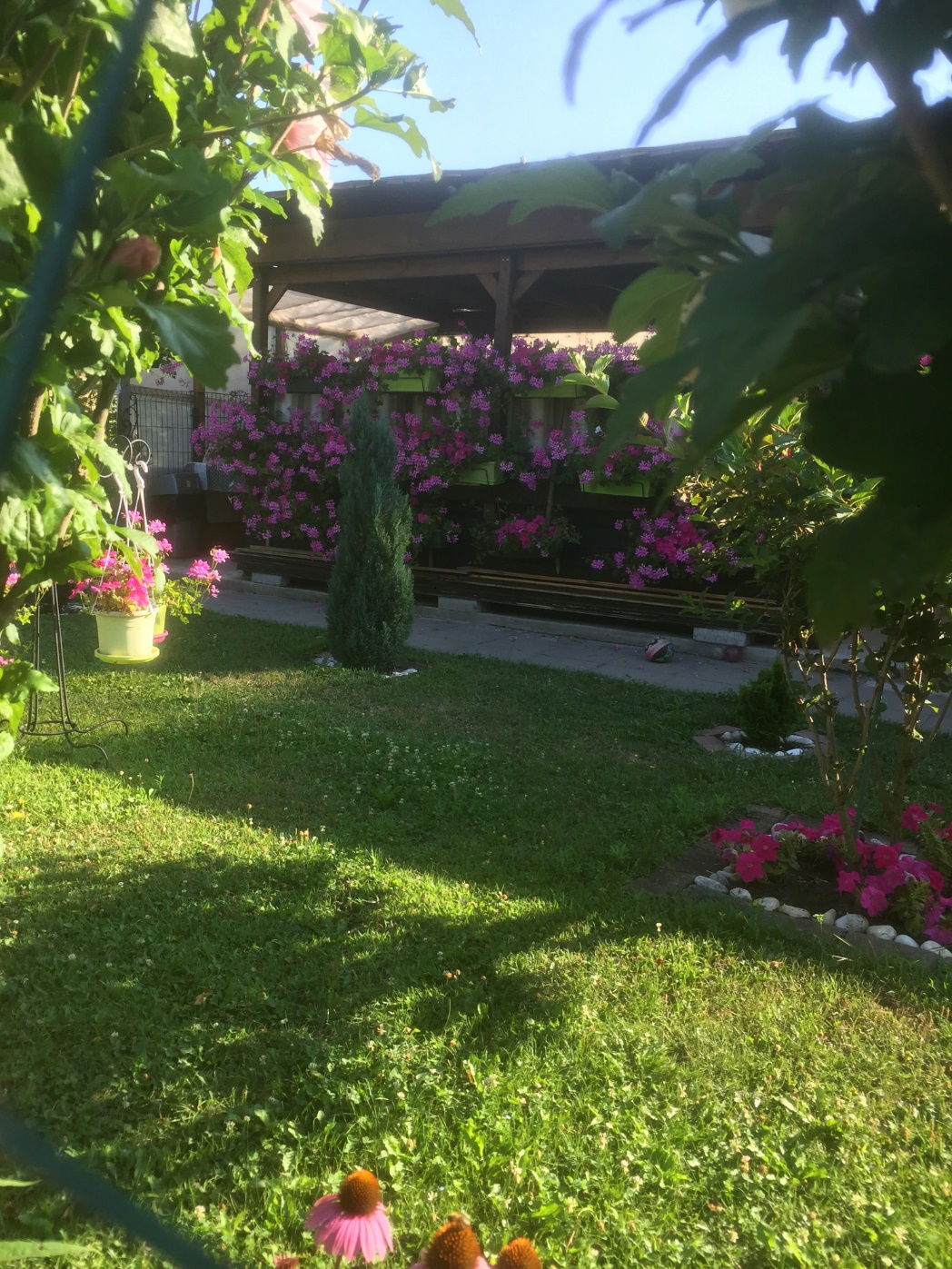 1ère Madame Yolande DUPRE
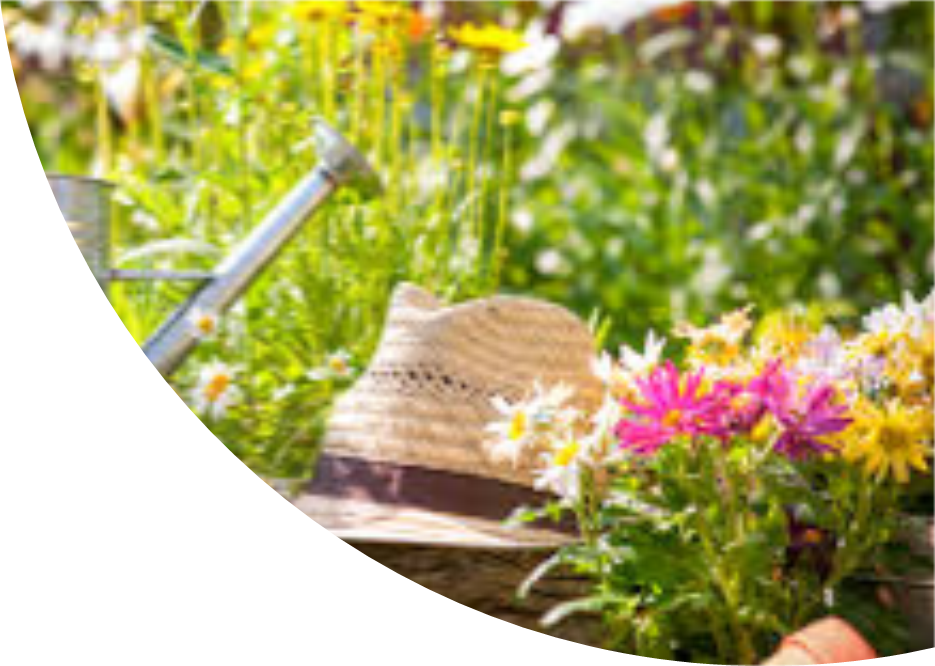 Catégorie :
Balcons
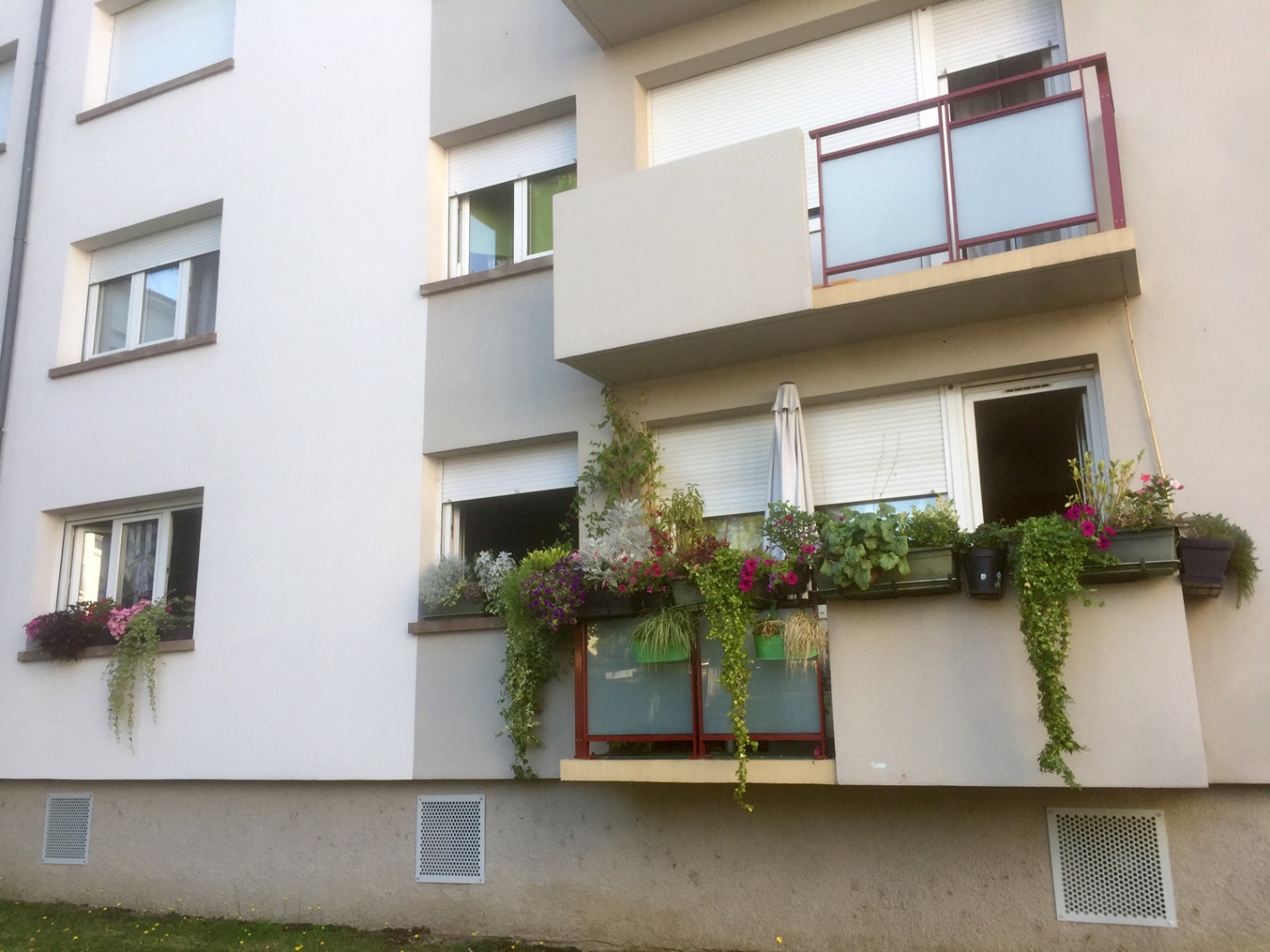 1ère Madame Evelyne PROT
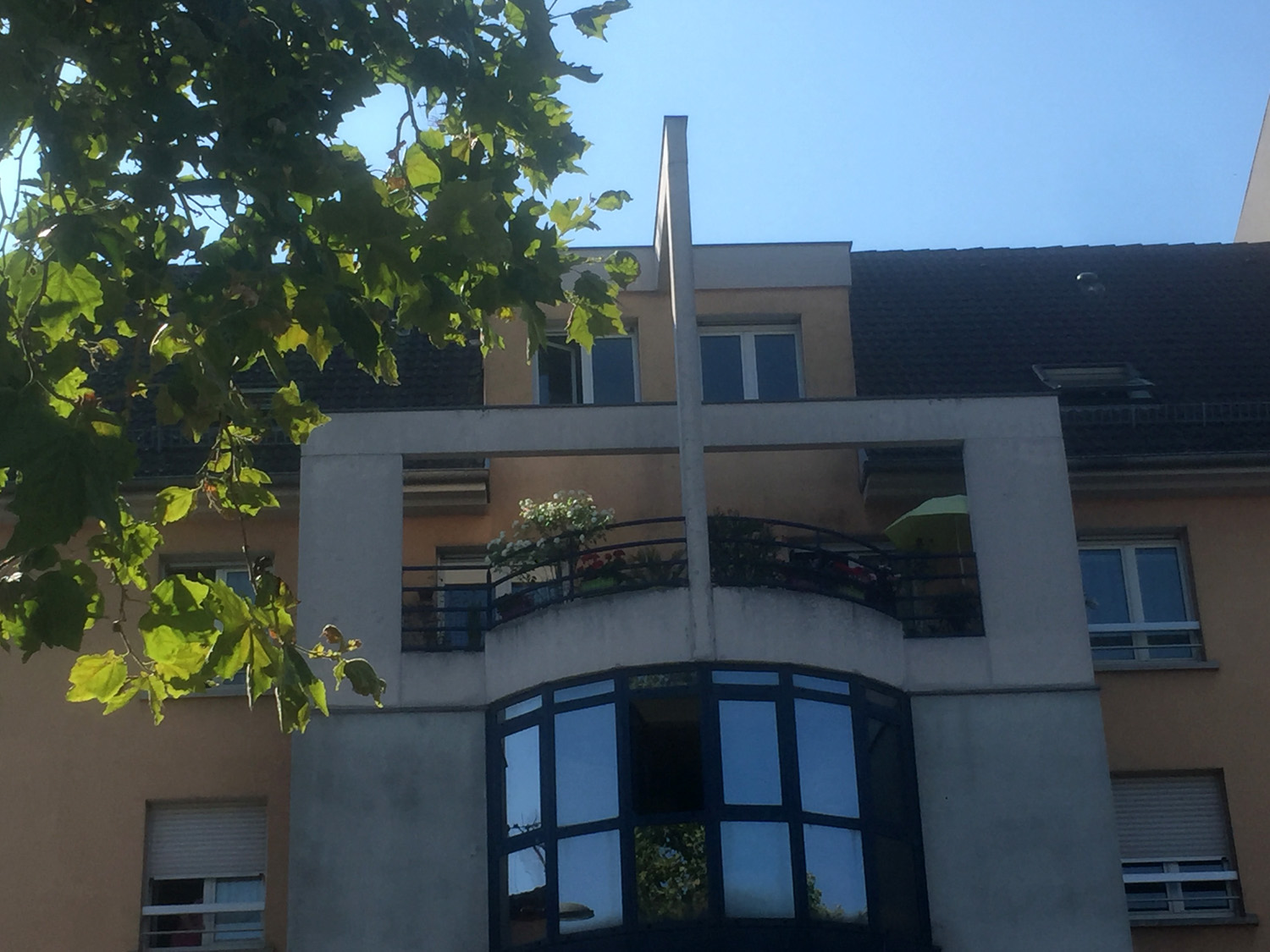 2ème Madame Corinne LOEWENGUTH
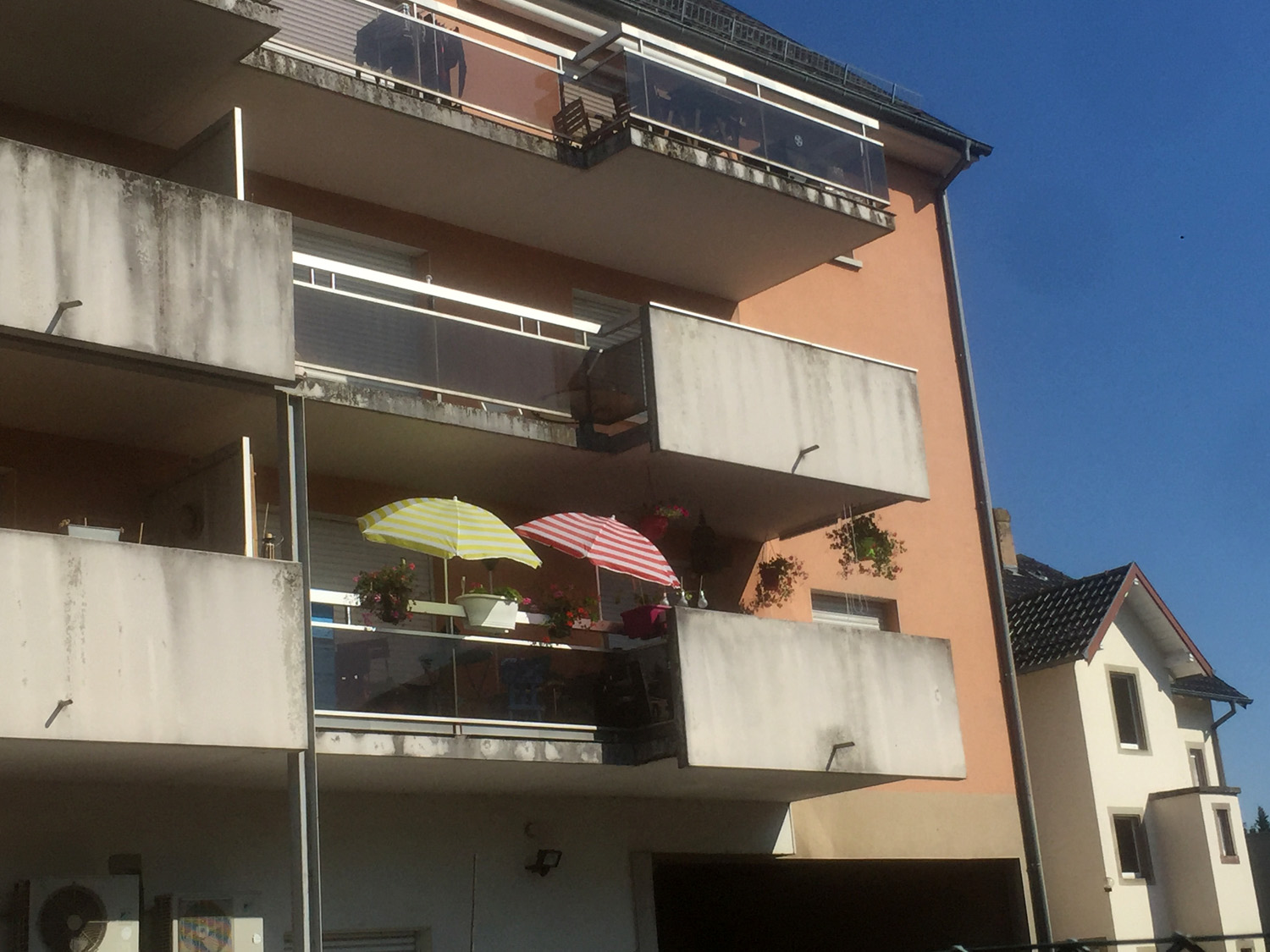 3ème Madame Rozalina HOF
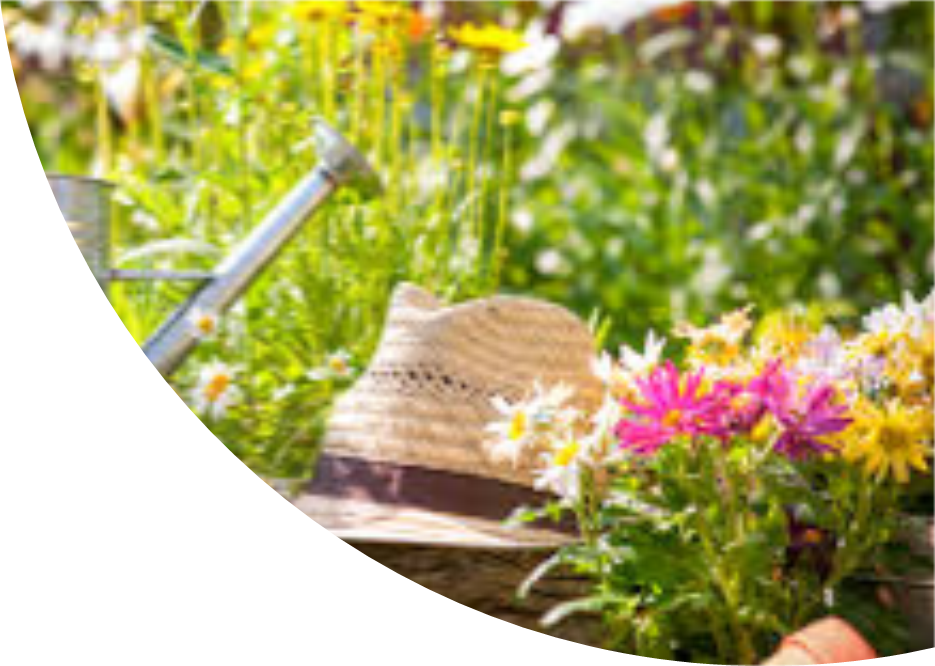 Catégorie :
Commerces, Artisans et Etablissements Publics
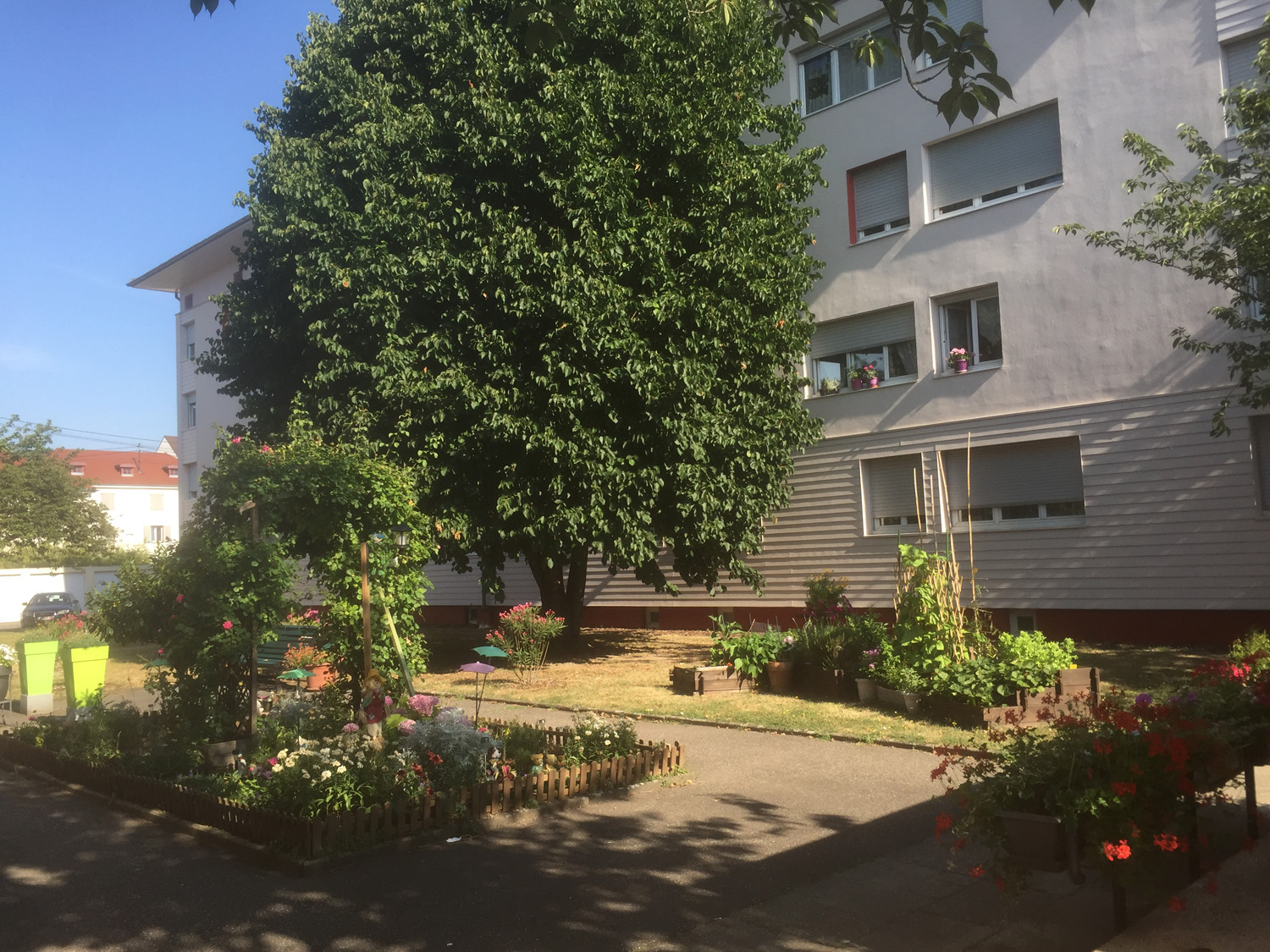 1er Habitat de l’Ill